2022-03-25
Användarforum  Stöd och behandling
Innan vi börjar….
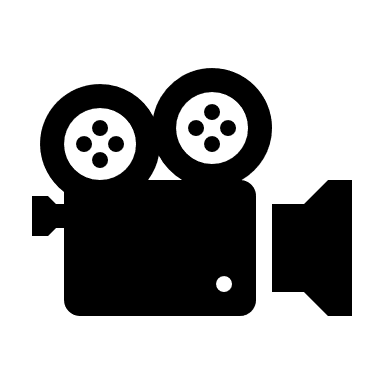 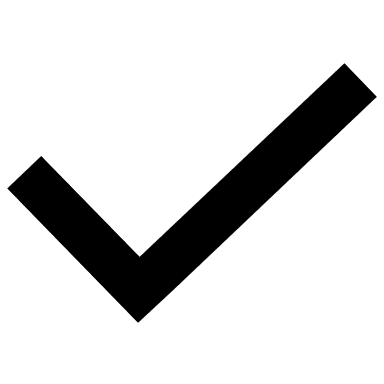 Stäng av er kamera

Var med i chatten.

Se till att din mikrofon är avstängd, förutom när du vill säga något.Om du vill prata, glöm inte att inleda med att presentera dig med namn samt region. 

Användarforumet spelas in och läggs på Förvaltningens informationssida
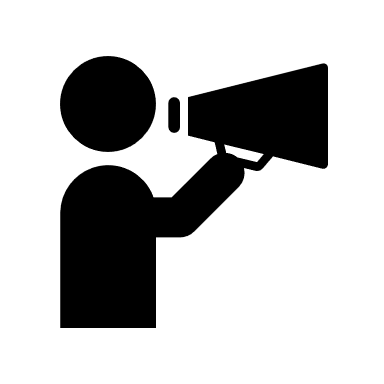 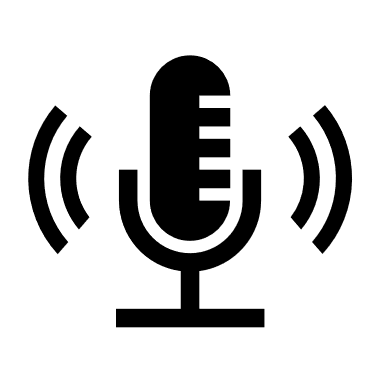 Syfte: Koordinera och samla in behov samt kanal för informations- och erfarenhetsutbyte
Agenda
VGR: Skärmläsare i Stöd och behandling 
Information från förvaltningen
Påminnelse: IE11
Påminnelse: Genomgång kravunderlag testmiljö
Öppna moment 
Kommande användarforum
3
Agenda
VGR: Skärmläsare i Stöd och behandling 
Information från förvaltningen
Påminnelse: IE11
Påminnelse: Genomgång kravunderlag testmiljö
Öppna moment 
Kommande användarforum
4
Agenda
VGR: Skärmläsare i Stöd och behandling 
Information från förvaltningen
Påminnelse: IE11
Påminnelse: Genomgång kravunderlag testmiljö
Öppna moment 
Kommande användarforum
5
Information från Förvaltningen
Påminnelse: IE11 Förvaltningens informationssida: Användarforum 2022
Påminnelse: Genomgång kravunderlag testmiljö
Öppna moment
6
Agenda
VGR: Skärmläsare i Stöd och behandling 
Information från förvaltningen
Påminnelse: IE11
Påminnelse: Genomgång kravunderlag testmiljö
Öppna moment 
Kommande användarforum
7
Vårens kommande Användarforum
22 april – Region Östergötland: Supportrutiner
20 maj - ?
Tack för er uppmärksamhet!Finns det fördjupningsområde ni är intresserade av att höra om eller kanske själva prata om? Skicka ett ärende till supporten och tagga med ”Användarforum”
9